Организация работы секретаря руководителя: общие аспекты
Сергиенко Екатерина Геннадьевна,
кандидат экономических наук, доцент кафедры менеджмента и управленческих технологий Ставропольского ГАУ
Работа секретаря и руководителя, основные понятия
Функции и обязанности секретаря и руководителя
Профессиональное развитие секретаря и руководителя
Польза эффективного взаимодействия и рекомендации
1. Работа секретаря и руководителя, основные понятия
Сегодня секретарь – это квалифицированный специалист со специальным образованием, аккуратный, грамотный, умеющий коммуницировать с людьми, иначе говоря, настоящий помощник руководителя, его правая рука.
Руководитель — это человек, который отвечает за эффективность компании или отдела. Его основная задача управлять людьми
Работа секретаря и руководителя, основные понятия
Секретарь играет критически важную роль в структуре любой организации, выступая в качестве центрального узла коммуникации и координации деятельности. Эта роль включает в себя широкий спектр обязанностей и требует от секретаря значительного профессионализма и высокого уровня организационных навыков
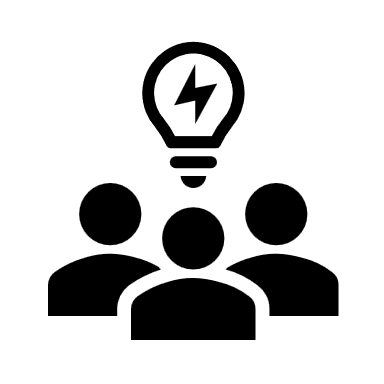 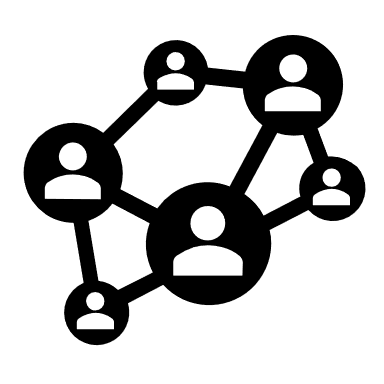 Работа секретаря и руководителя, основные понятия
Руководитель является ключевой фигурой в структуре любой организации. Это лицо, ответственное за стратегическое планирование, управление ресурсами и принятие решений, направленных на достижение целей организации.
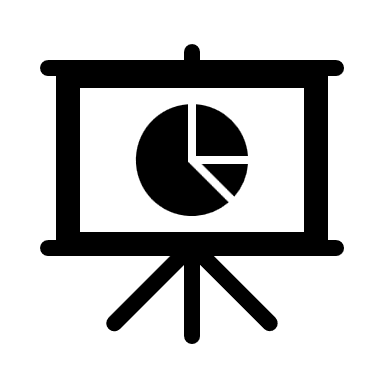 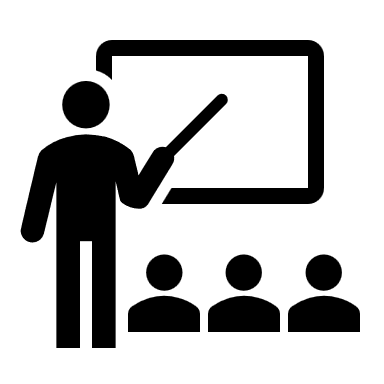 2. Функции и обязанности секретаря
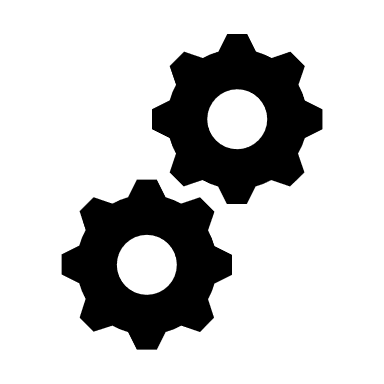 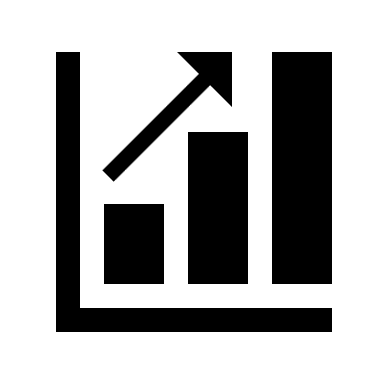 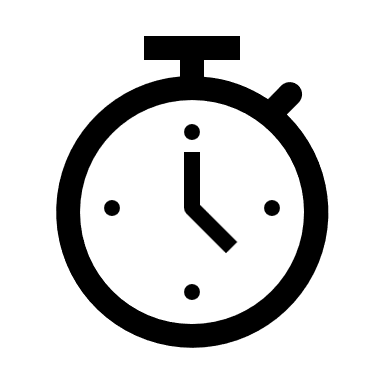 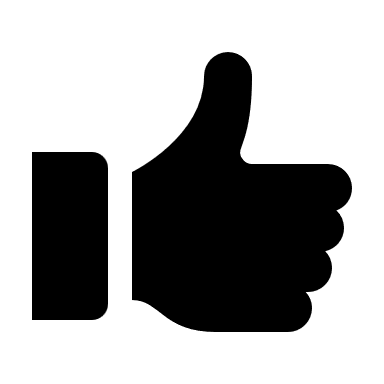 2. Функции и обязанности секретаря
Секретарь играет важную роль в поддержании плавности и эффективности операций организации. Он действуют как первое лицо компании, общаясь с внешними сторонами
2. Функции и обязанности руководителя
Руководитель ответственен за обеспечение эффективности бизнес-процессов, управление рисками и реализацию стратегических инициатив

﻿﻿Определение и формулирование целей организации

﻿﻿Разработка стратегии их достижения

﻿﻿Координация и управление командами

﻿﻿Принятие решений, касающихся распределения ресурсов.
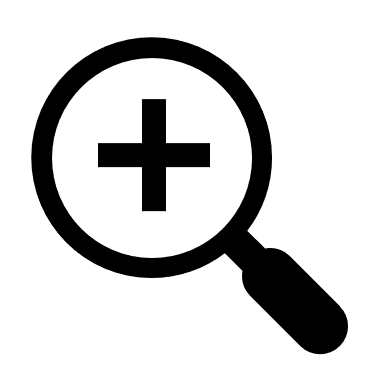 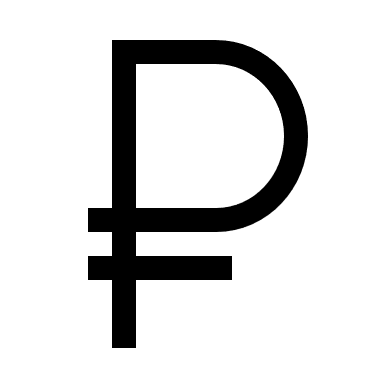 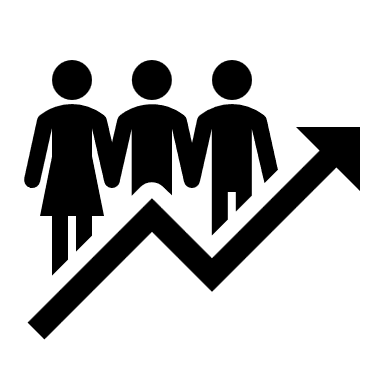 2. Функции и обязанности руководителя
Руководитель играет важную роль в формировании корпоративной культуры и культуры взаимодействия в организации. Через свое поведение, коммуникацию и принятие решений руководитель устанавливает тон и нормы, которые формируют общую атмосферу и ожидания. В целом, роль руководителя в организационной структуре огромна
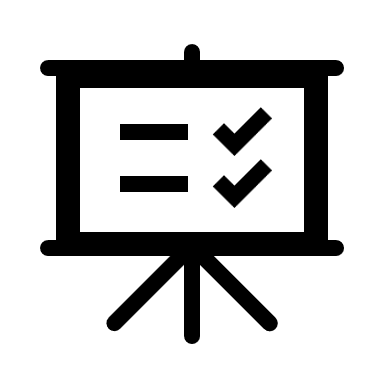 2. Общие обязанности секретаря и руководителя
2. Общие обязанности секретаря и руководителя
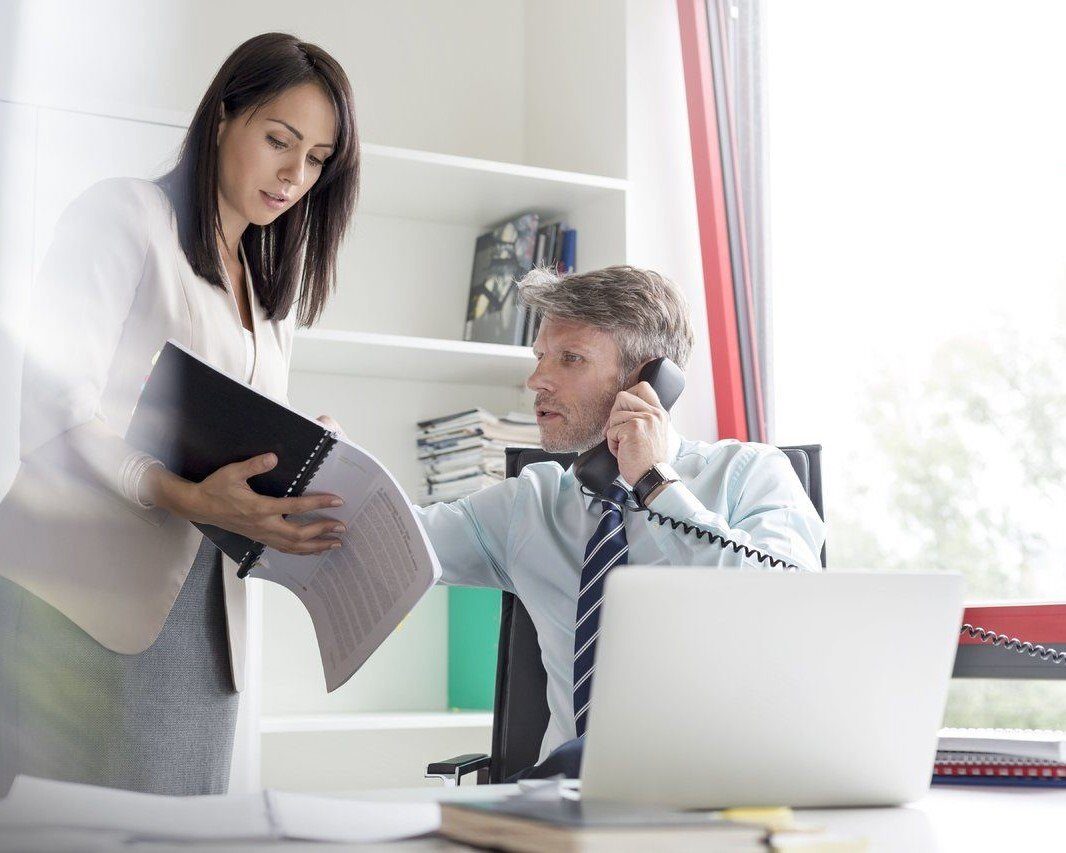 Обе роли — секретаря и руководителя — взаимосвязаны и дополняют друг друга. Эффективное сотрудничество между ними способствует улучшению работы всей организации, повышению её эффективности и достижения поставленных целей. А общие функции помогают им найти общий язык и лучше понять друг друга
3. Профессиональное развитие секретаря и руководителя
Профессиональное развитие секретаря и руководителя – это всесторонний процесс, требующий систематического улучшения не только своих основных управленческих и административных навыков, но и мягких навыков, таких как навыки коммуникации, организации и решения проблем.
Современный секретарь охватывает много ролей и обязанностей, которые требуют широкого набора навыков и компетенций
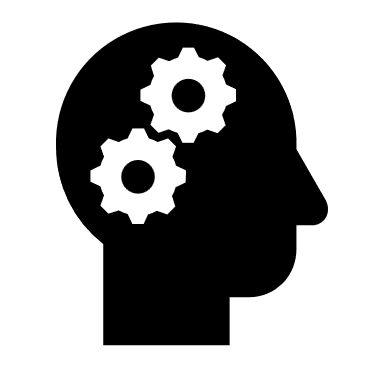 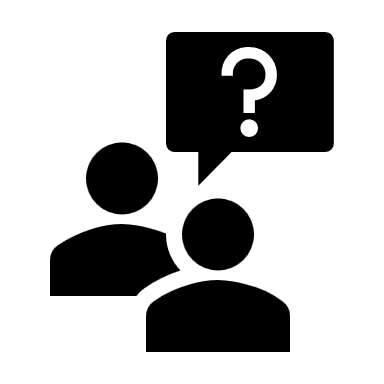 3. Профессиональное развитие секретаря и руководителя
Профессиональное развитие секретаря
3. Профессиональное развитие секретаря и руководителя
Профессиональное развитие руководителя
3. Профессиональное развитие секретаря и руководителя
Совместное развитие секретаря и руководителя
3. Профессиональное развитие секретаря и руководителя
4. Польза эффективного взаимодействия и рекомендации
4. Польза эффективного взаимодействия и рекомендации
Эффективное взаимодействие между секретарем и руководителем помогает в решении сложных проблем, управлении временем и ресурсами, координации работы различных отделов и эффективной коммуникации внутри компании.В конечном итоге, это оказывает положительное влияние на всю организацию и ее успех на рынке
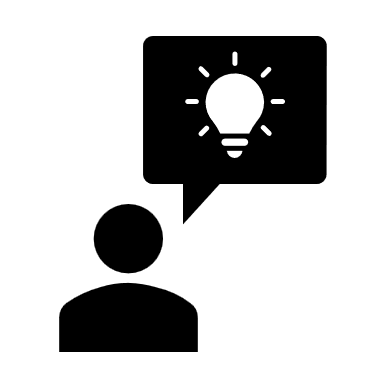 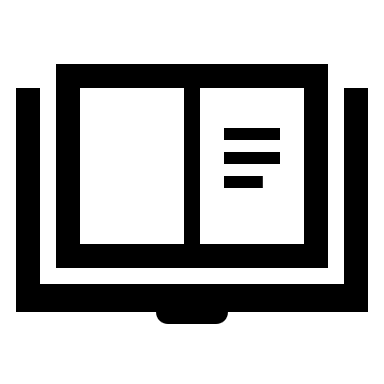 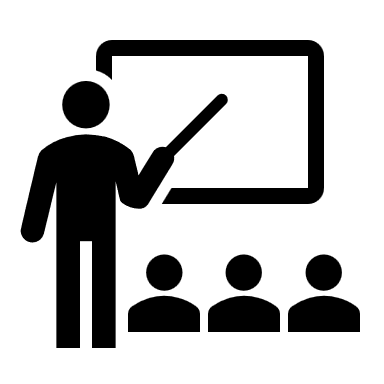 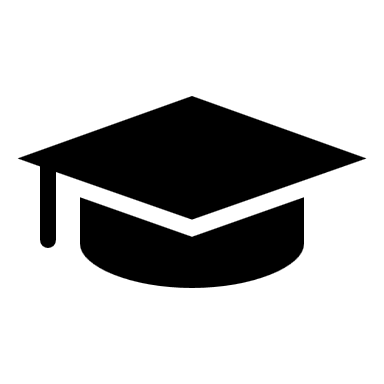 4. Польза эффективного взаимодействия и рекомендации
Руководители должны признавать эту роль и обеспечивать поддержку и ресурсы, необходимые для выполнения этих обязанностей на высоком уровне.
Рекомендуется обеспечивать секретарям подходящее обучение и профессиональное развитие, чтобы они могли продолжать играть эту важную роль
Также важно поощрять открытое и честное общение между секретарем и руководством, чтобы обеспечить эффективное и эффективное взаимодействие.
Наконец, секретари играют важную роль в соблюдении корпоративной культуры и политики, и они должны быть вовлечены в обсуждения и принятие решений, касающихся этих важных областей
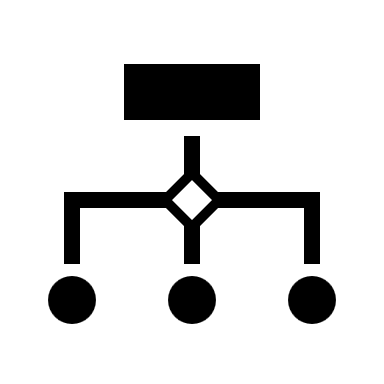 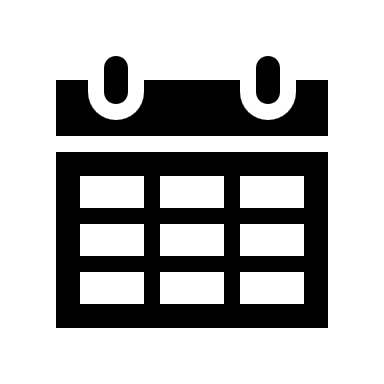